Школьный   кружок   «Комнатное   цветоводство»
Тема   исследовательской  работы «О  чем  рассказали  листья  комнатных   растений»  
Руководитель  кружка:  Погуляева  Надежда  Гелиевна,  учитель  биологии  МОУ  «СОШ»  п.Подтыбок,  Корткеросский  район , Республика  Коми
Пояснительная  записка
Биология – одна  из  самых  важных  и  нужных  наук  для  человека.  Биология  решает  важнейшие  практические  задачи,  нужна  в  повседневной  жизни.  Биологические  знания  лежат  в  основе  комнатного  цветоводства.  Мы  стараемся  окружить  себя  комнатными  растениями  везде,  где  бы  мы  ни  жили.  В  первую  очередь,  потому,  что  они  просто  радуют  глаз.  Их  краски,  формы  и  ароматы  наполняют  атмосферу  наших  помещений  теплом  и  уютом.  Ухаживая  за  ними,  мы  снимаем  стресс,  обретаем  душевное  равновесие,  а  это  так  важно  в  нашей  напряженной  жизни.  Растения  не  только  украшают  помещения,  но  и  позволяют  улучшить  атмосферу  в  доме,  очищают  воздух  от  пыли,  вредных  примесей  и  болезнетворных  микроорганизмов.  Некоторые  культуры  выделяют  в  воздух  фитонциды – благотворно  действующие  на  здоровье  человека.
Цель  работы  кружка:
Научить  детей  выращивать       комнатные  растения.
               Задачи  работы  кружка:  
1.Ознакомить  учащихся  с  группами  и  видами  комнатных  растений;
2.Дать  практическое  руководство  по  выращиванию  комнатных  растений,  размещение  их  в  интерьере;
3.Развить  интерес  обучающихся  к  этому  полезному  занятию  и  урокам  биологии.
Деятельность  кружка
Несколько  лет  в  нашей  школе  работал  кружок  «Комнатное  цветоводство».  Работу  по  изучению  комнатных  растений  планировали  в  игровой  форме.  Выбирали  главного  цветовода,  агронома,  зеленого  доктора,  дизайнера,  фотографа – оформителя.  Все  они – обучающиеся,  девочки,  6 – 7  класса.
С  чего  начиналась  работа  кружка?  С  инвентаризации  растений.  Необходимо  было  определить  каждое  из  них.  Девочки  работали  с  определителями,  изучали  научную  литературу.  Провели  этикетирование  растений
Этикетирование  растений
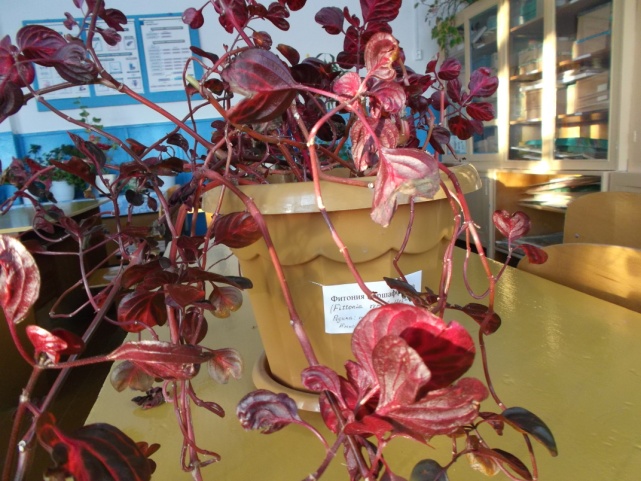 Обязанности  членов  кружка
Главный  цветовод  вместе  с  руководителем  организовывали  мероприятия,  составляли  план  работы  кружка,  календарные  графики  по  уходу  за  растениями,  готовили  отчеты,  осуществляли  руководство  членами  кружка.
Агроном  разрабатывал  агротехнические  мероприятия,  организовывал  работы  по  подготовке  почвы  к  посадкам,  внесению  удобрений  и  подкормке  растений.
Зеленый  доктор  следил  за  состоянием  комнатных  питомцев,  чтобы  они  были  здоровыми;  определял  виды  вредителей  и  болезней,  меры  борьбы  с  ними;  какие  из  комнатных  растений  являются  лекарственными.
Дизайнер  подбирал  растения  к  интерьеру,  чтобы  сделать  уютными  и  привлекательными  жилые  комнаты  и  школьные  кабинеты.
Фотограф – оформитель  делал  снимки  комнатных  растений,  оформляет  альбомы.
Эмблема  нашего  кружка
Алоэ  древовидное
Символ нашего кружка – Алоэ древовидное. Этому растению с глубокой древности приписывали магические свойства – процветание и долголетие людей. В настоящее время всем хорошо известны целебные свойства этого растения.
Академик В.П. Филатов открыл в соке алоэ вещества – «биогенные стимуляторы», которые влияют на рост, заживление ран, уничтожение бактерий и способствуют выздоровлению организма.
Египетские царицы Нефертити и Клеопатра применяли гель из листьев алоэ в качестве основы для мазей и средств для ухода за волосами. Это прекрасный увлажнитель кожи, обладающий бактерицидными свойствами, устраняющий раздражения, помогающий при укусах насекомых, солнечных ожогах и повреждениях кожи.
В Америке алоэ называют «растением первой помощи» или «растением от ожогов». Им лечат ожоги, укусы насекомых, резаные раны, экземы. А совсем недавно ученные доказали, что алоэ содержит лектин, подавляющий рост раковых клеток.
Родина алоэ – пустыня Карру в Южной Африке. В домашних условиях особого ухода не требует, но лучше всего оно растет на кухне, впитывая в себя все ядовитые вещества.
Удивительные особенности и целебные свойства алоэ дали нам основание сделать это растение эмблемой нашего кружка.
О  многом  листья  растений  скажут  сами
На  занятиях  кружка  мы:  изучали  историю  разведения  комнатных  растений,  общие  сведения  о  них,  условия  содержания  их,  уход  за  ними,  способы  размножения,  размещение  их  в  интерьере.  Каждый  год  посвящали  какой-то  конкретной  теме.  В  прошлом  учебном  году  мы  на  занятиях  кружка  определяли  болезни  наших  комнатных  питомцев
Пеларгония – признак  светового  голодания,  сначала  обнаруживаются  угнетение  вегетативной  части,  а  потом  она  прекращает  цвести.  Не  нужно  оставлять  растение  в  тени  надолго.  Несколько  дней,  проведенных  в  тени,  растению  не  повредят.  Только  не  забудьте  вернуть  растение  на  окно.
Циперус  -         в поисках  света  на  верхушках  вырастают  длинные  крысиные  хвосты  и  сбрасывают  набранные  бутоны
Хлорофитум – в  тени  листья  полностью  зеленеют,  на  свету  имеют  характерную  пеструю  окраску
Гиппеаструм – ржавые  пятна  и  полосы  (ржавчина),  грибковое  заболевание.  Изолировать  растение,  удалить  поврежденные  листья.  Срезы  посыпаем  толченным  углем  и  обрабатываем  фунгицидами
Хризантема – появление  сахаристых  выделений  на  верхушках  побегов  и  листьях  и  большое  количество  вредителя  листовой  тли.  Надо  изолировать  растение,  удалить  тлю  механическим  способом  или  опрыскать  колонии  насекомых  инсектицидным  мыльным  раствором.
Вывод:  по  внешнему  облику  комнатных  растений,  по  состоянию  их  листьев  можно  увидеть,  чем  больны  растения,  какую  посильную  и  своевременную  помощь  на  занятиях  кружка  им  можно  оказать.
Путешествие  с  комнатными  растениями
Историю  разведения  комнатных  растений  мы  изучали  в  процессе  игры  «Путешествие  с  комнатными  растениями»  (сценарий  игры  взят  из  газеты  «Первое  сентября», № 15 – 18,  2004 год).  Мы  путешествовали  на  «Цветолете»  по  далеким  пустыням,  по  тропическим  лесам,  по  субтропикам.  Перед  проведением  мероприятия  вывешивались  вопросы  викторины  «Знаешь  ли  ты  комнатные  растения?»,  распечатывались  чайнворд  «Комнатные  растения»  и  лабиринт  «Родина  комнатных  растений»,  школьники  готовили  рисунки  или  фотографии  любимых  комнатных  растений.  В  кабинете  биологии  растения  расположили  по  экологическим  группам.
Вывод:
На  занятиях  кружка  «Комнатное  цветоводство»  у  обучающихся  можно  сформировать  навыки  наблюдения.  Наблюдение  позволяет  ученику  сделать  описание  морфологических  признаков  растения  и  на  основе  этого  выявить  приспособленность  его  к  факторам  среды,  а  значит  правильно  выращивать  их,  создавая  комнатным  растениям  комфортные  условия
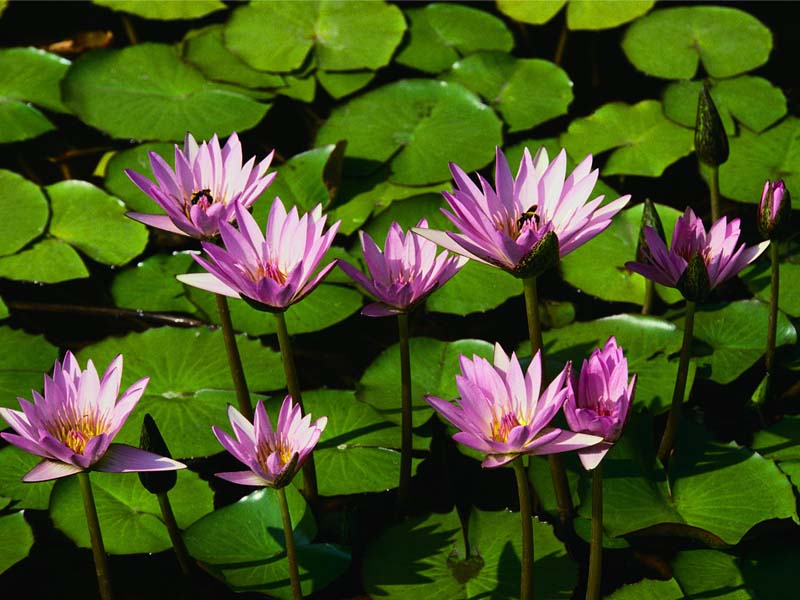 СПАСИБО ЗА ВНИМАНИЕ